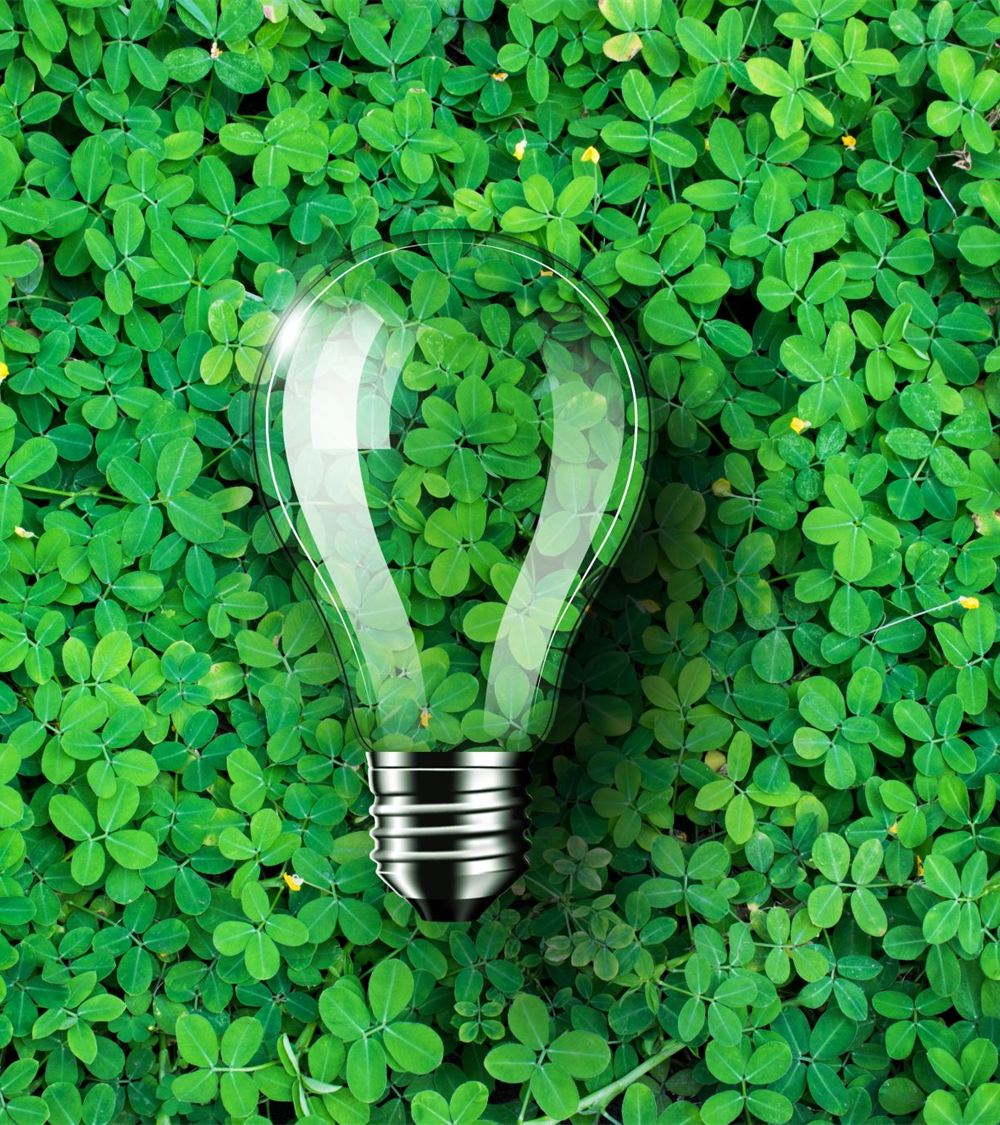 Verdensmål & bæredygtighed i beredskaberne
VidenKursisten kan beskrive begrebet bæredygtighed.

FærdighedKursisten kan identificere hvor begrebet kommer i anvendelse, i sit eget virke som brandmand.
Hvad er bæredygtighed?
[Speaker Notes: Brundtlandrapporten
https://gat04-live-1517c8a4486c41609369c68f30c8-aa81074.divio-media.org/filer_public/6f/85/6f854236-56ab-4b42-810f-606d215c0499/cd_9127_extract_from_our_common_future_brundtland_report_1987_foreword_chpt_2.pdf


Rio deklarationen
https://www.un.org/en/development/desa/population/migration/generalassembly/docs/globalcompact/A_CONF.151_26_Vol.I_Declaration.pdf

FN verdensmål
https://www.sdu.dk/da/forskning/videnscenter_for_psykotraumatologi/fns_verdensmaal]
Hvad er bæredygtighed?
Hvad er verdensmål?
En ambitiøs plan for verdens udvikling frem til 2030. De forpligter alle FN’s 193 medlemslande til helt at afskaffe fattigdom og sult i verden, reducere uligheder, sikre god uddannelse og bedre sundhed for alle, anstændige jobs og mere bæredygtig økonomisk vækst. Verdensmålene anerkender, at social, økonomisk og miljømæssig udvikling, fred og sikkerhed er tæt forbundne1
Se filmen ved at klikke på teksten og følge linkene i notat områdetI skal samle information
Hvad er bæredygtighed?
Hvad er bæredygtighed og FN's 17 verdensmål?
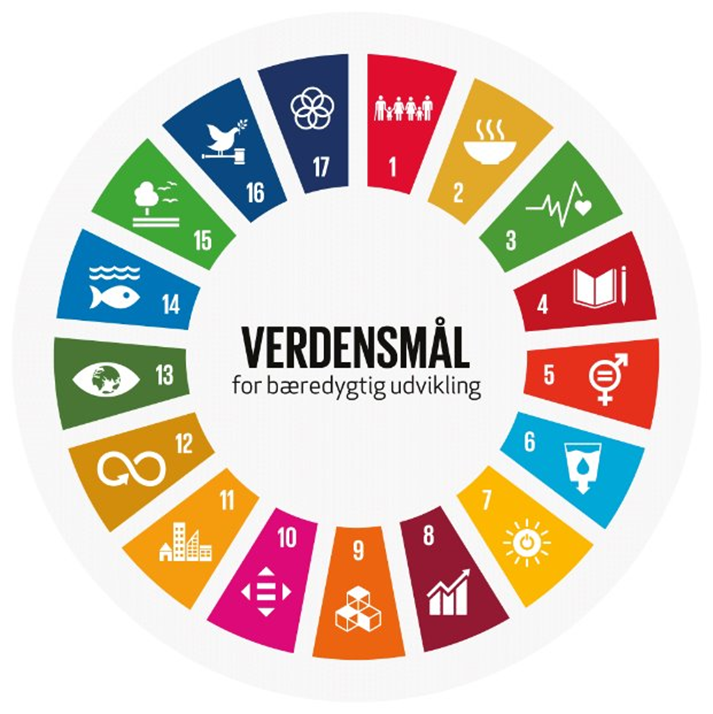 [Speaker Notes: Brundtlandrapporten
https://gat04-live-1517c8a4486c41609369c68f30c8-aa81074.divio-media.org/filer_public/6f/85/6f854236-56ab-4b42-810f-606d215c0499/cd_9127_extract_from_our_common_future_brundtland_report_1987_foreword_chpt_2.pdf


Rio deklarationen
https://www.un.org/en/development/desa/population/migration/generalassembly/docs/globalcompact/A_CONF.151_26_Vol.I_Declaration.pdf

FN verdensmål
https://www.sdu.dk/da/forskning/videnscenter_for_psykotraumatologi/fns_verdensmaal]
Hvilke af de 17 mål arbejder beredskabet med?
https://www.verdensmaalene.dk/maal
[Speaker Notes: Opgave i mindre grupper –
Drøftelse hvilke af de 17 mål berører beredskabet og dit virke som brandmand?
Hvilke af disse tiltag er bæredygtige?
Skal vi altid og for enhver pris stoppe brænde? Et familiehus slukkes med x antal liter drikkevand eller skal vi lade det brænde ned – f.eks. under tørke – 
Hvordan forsvarer og forklarer vi os, at vi til stadighed bruger Pfas : PFAS er en stor gruppe af kemiske fluor-stoffer. Fælles for PFAS-stoffer er, at de er svære at nedbryde og derfor er tilstede meget længe i miljøet omkring os. Det skaber bekymring for, hvordan PFAS kan påvirke helbredet på lang sigt.
PFAS | Borger | Sundhedsstyrelsen]
Refleksioner til næste gang:
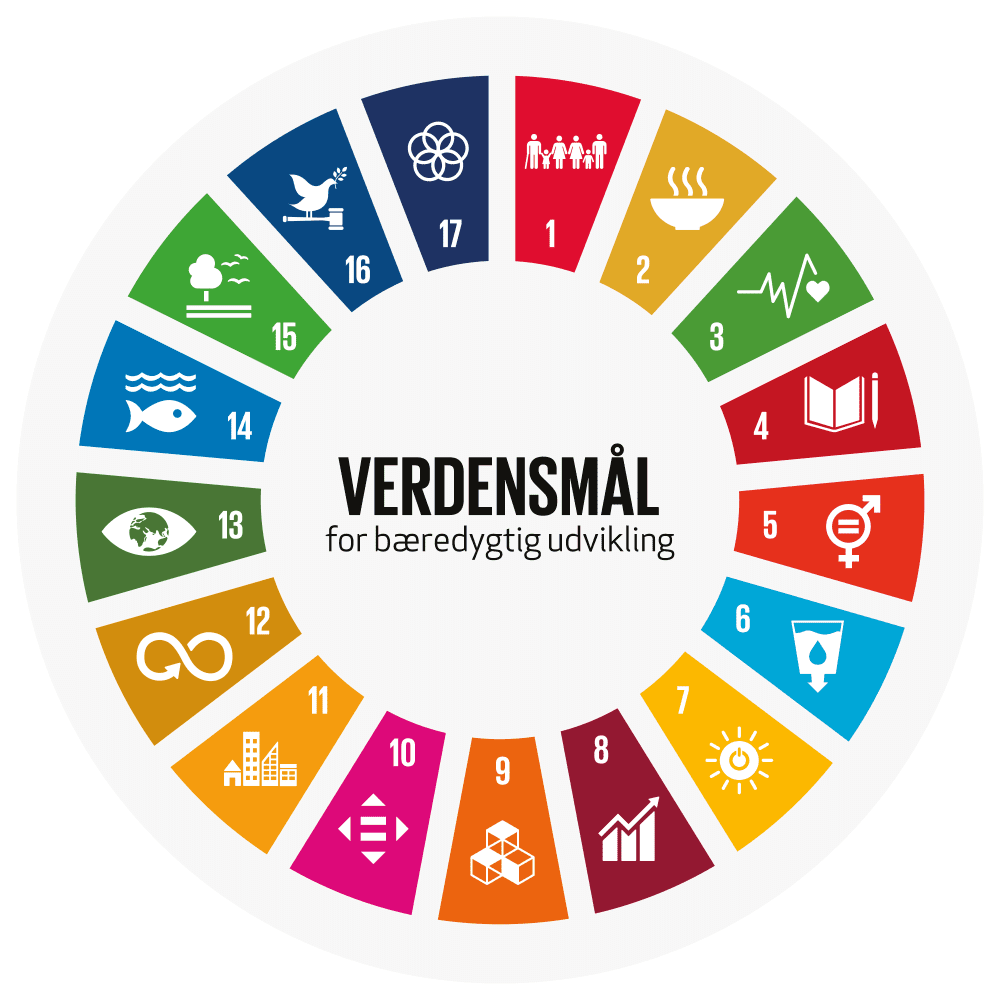 Hvordan kan vi fremover arbejde med verdensmål og bæredygtighed – på vores brandstation?
Er der en ansvarlig for dette i vores dagligdag?
Gør jeg noget anderledes fremover?
www.ibc.dk